В  ОБЪЕКТИВЕ ВЕсна
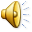 Выполнила:
Бобкина Н.С.
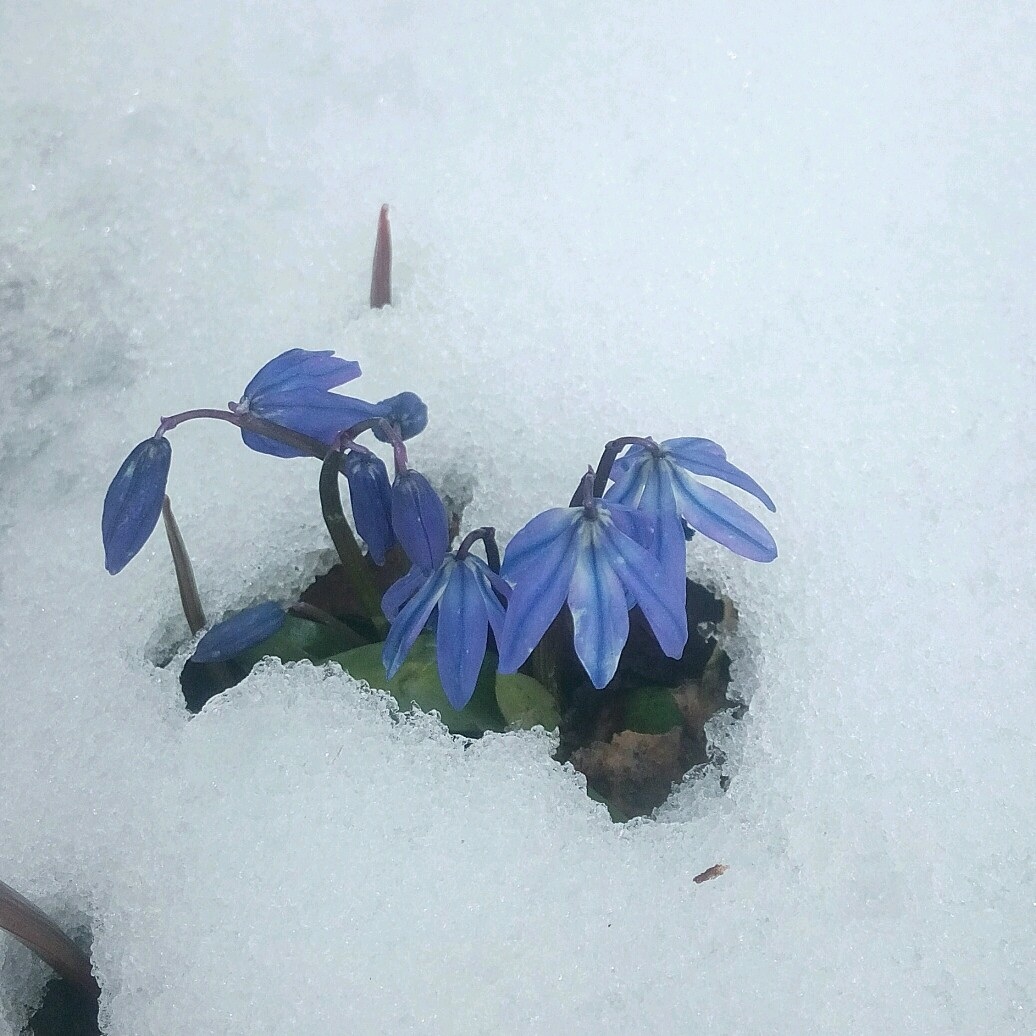 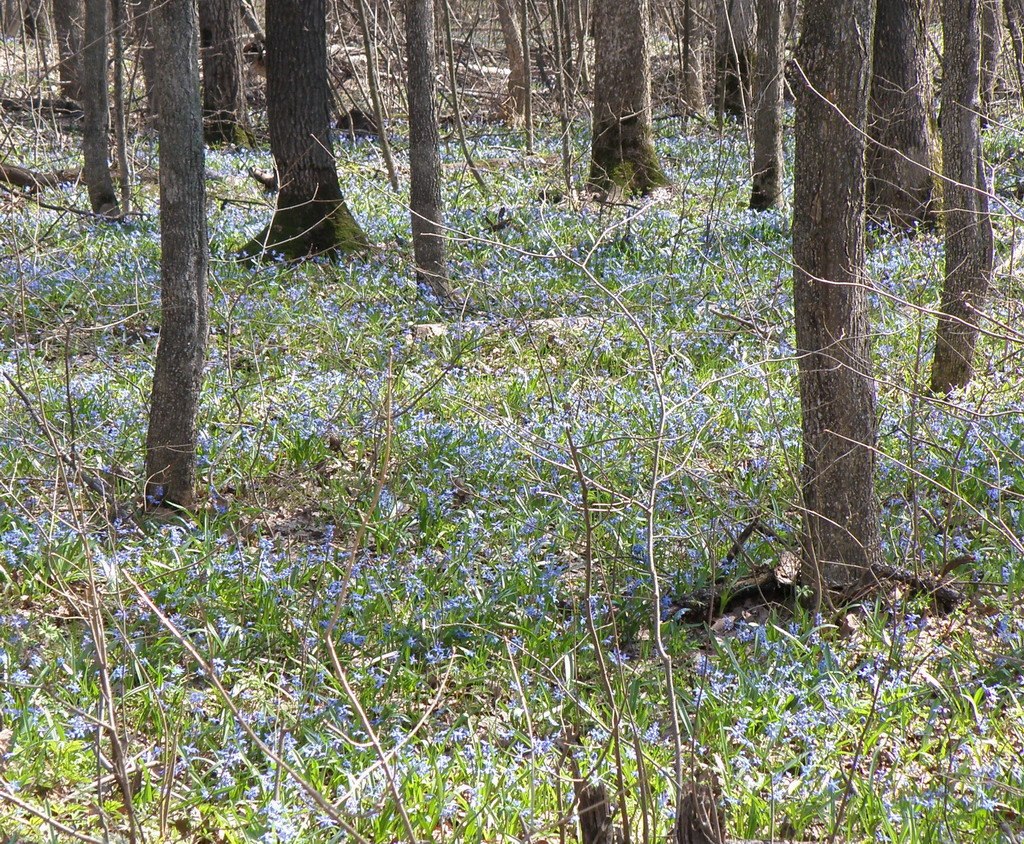 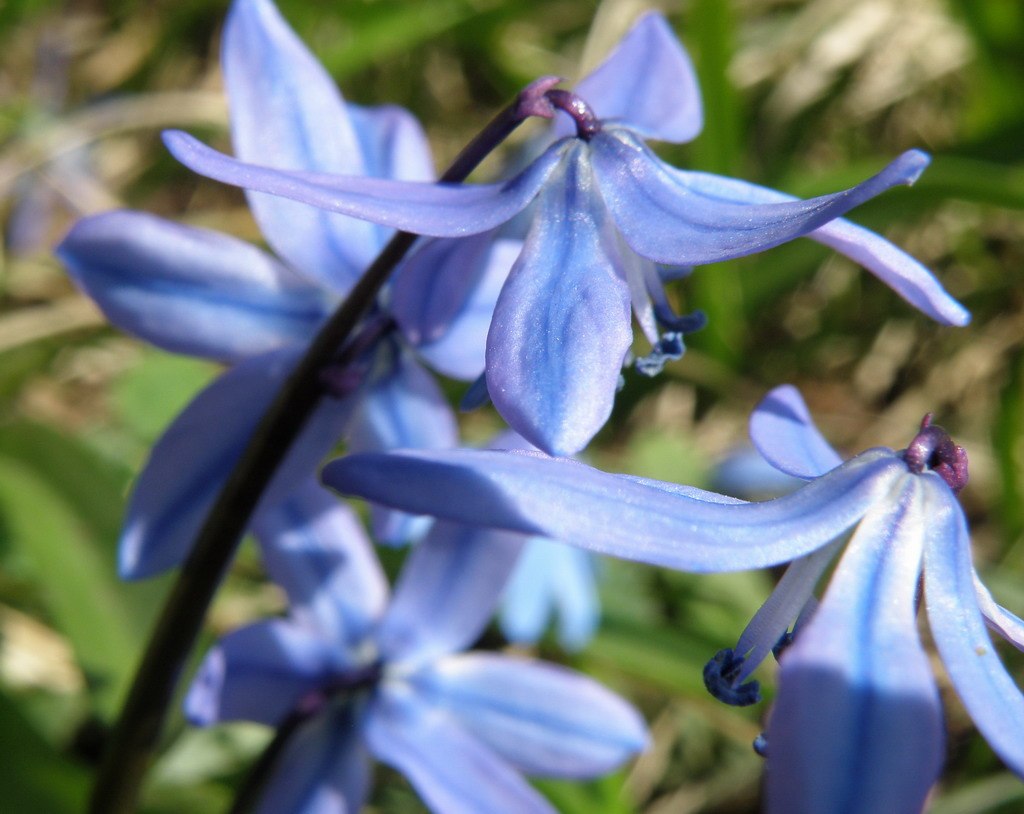 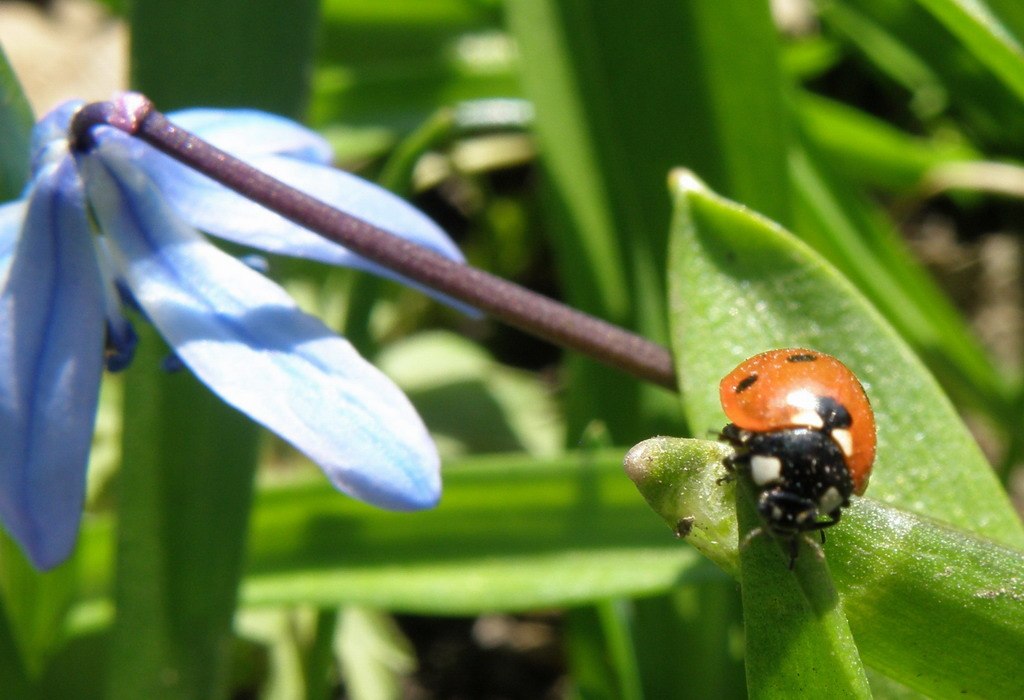 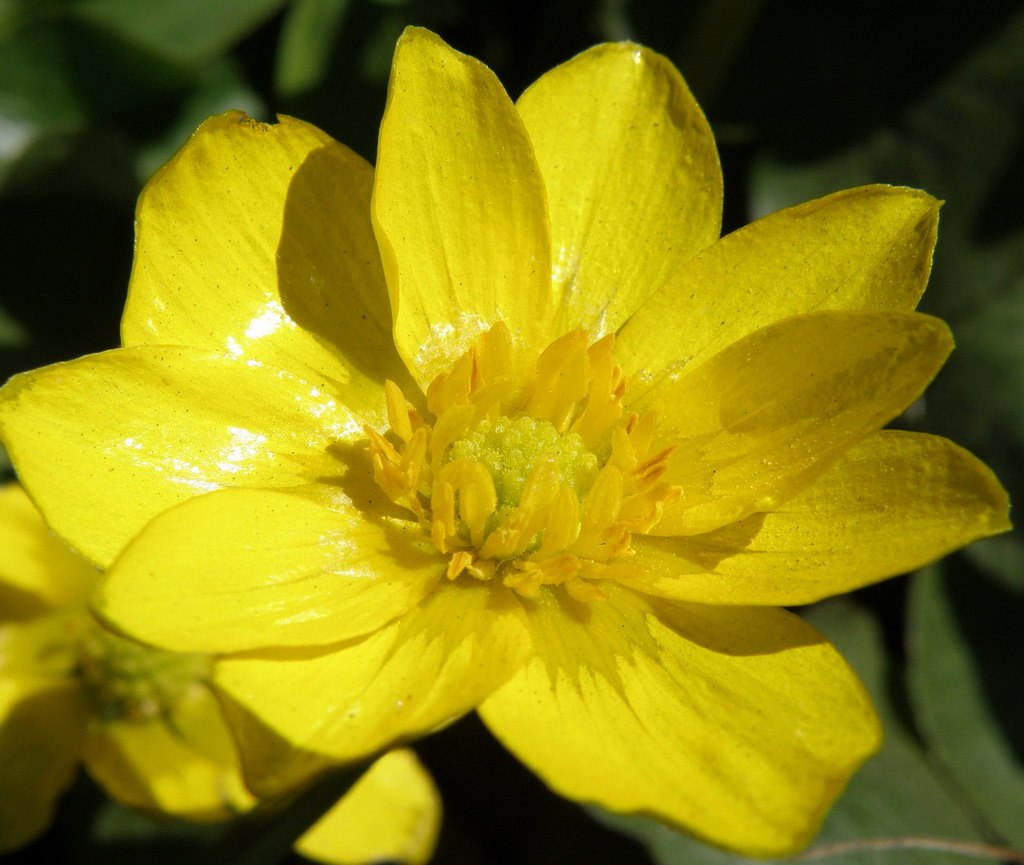 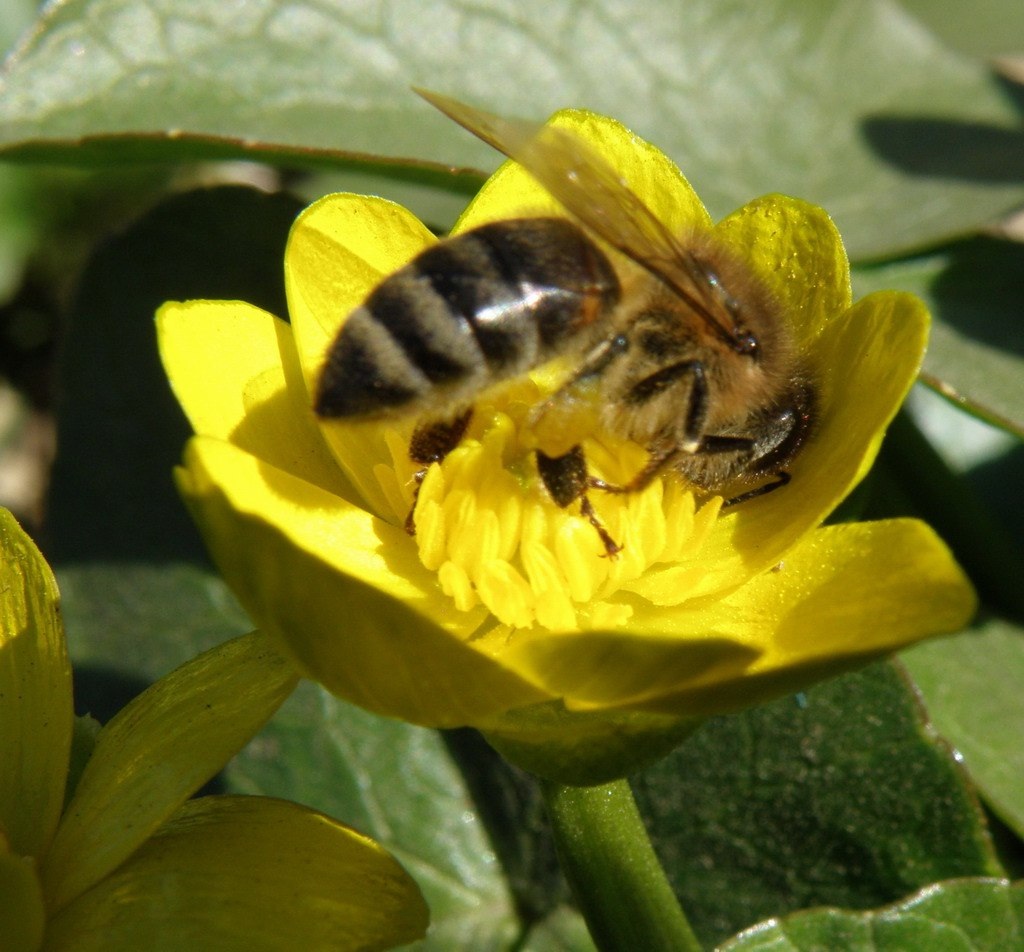 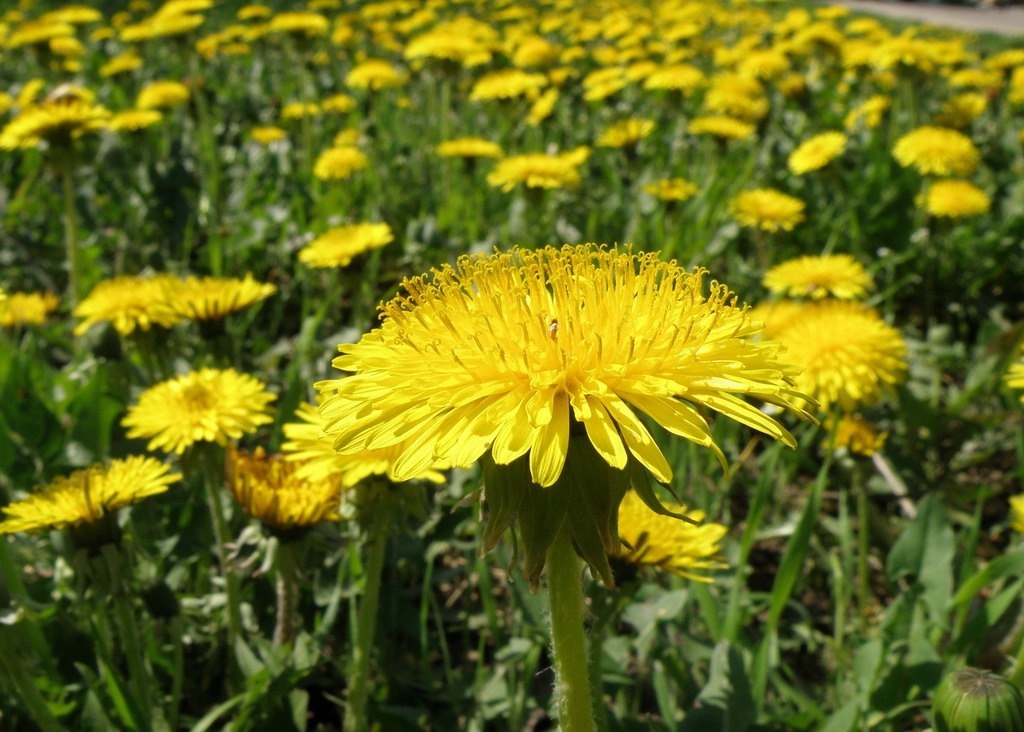 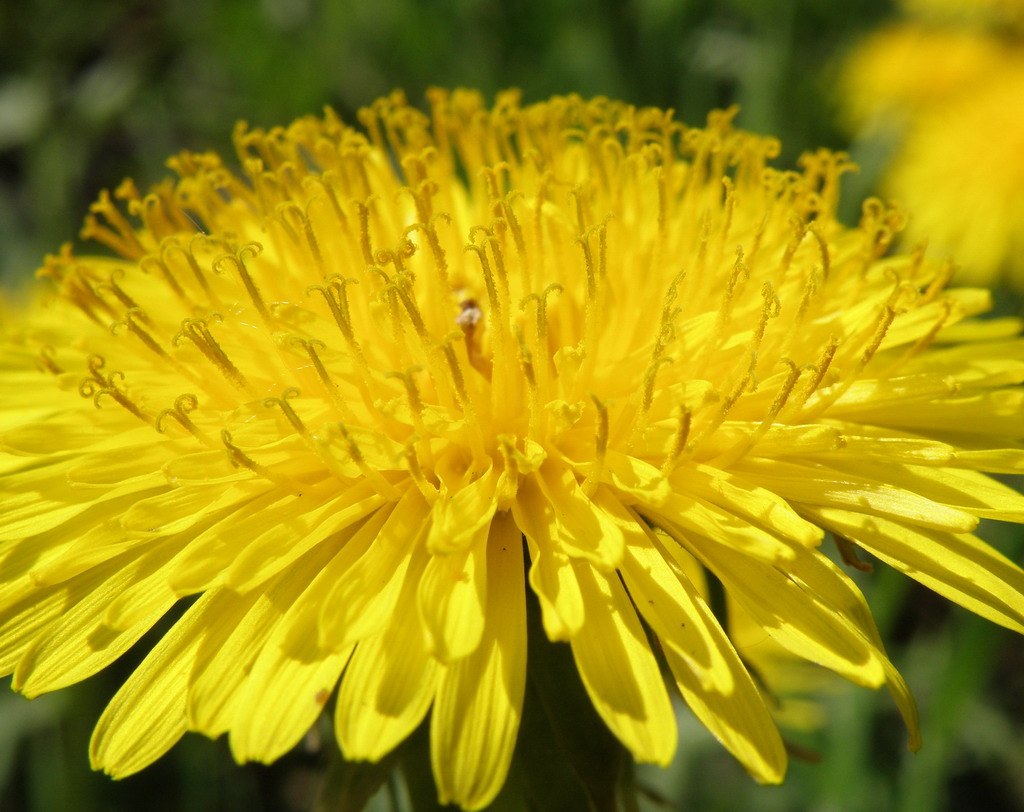 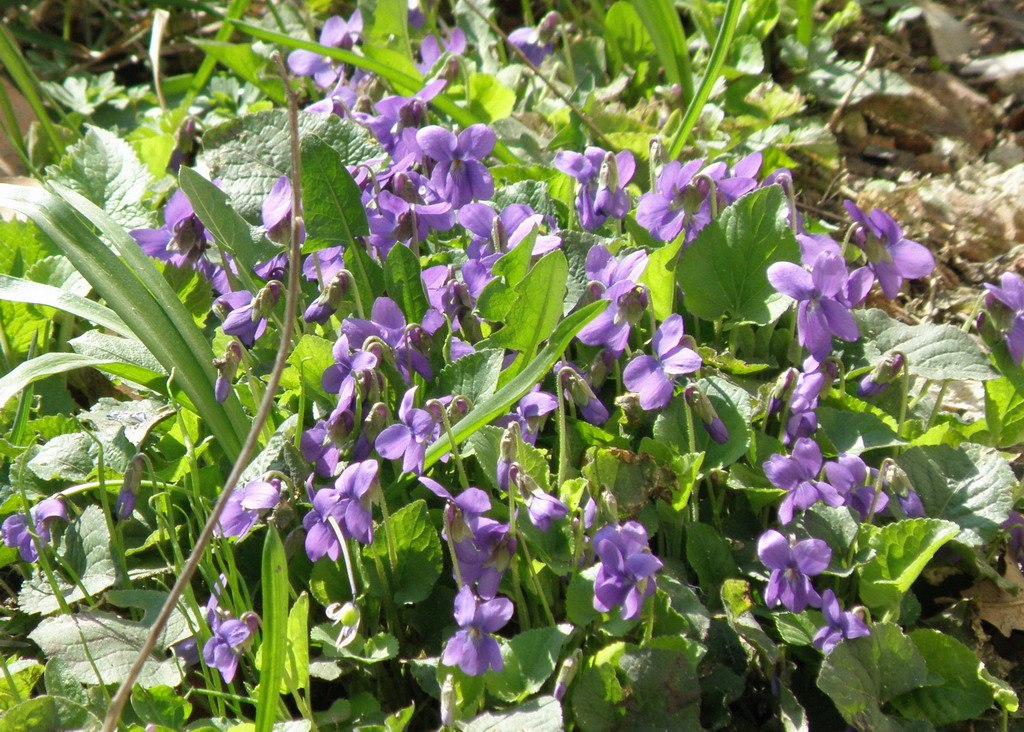 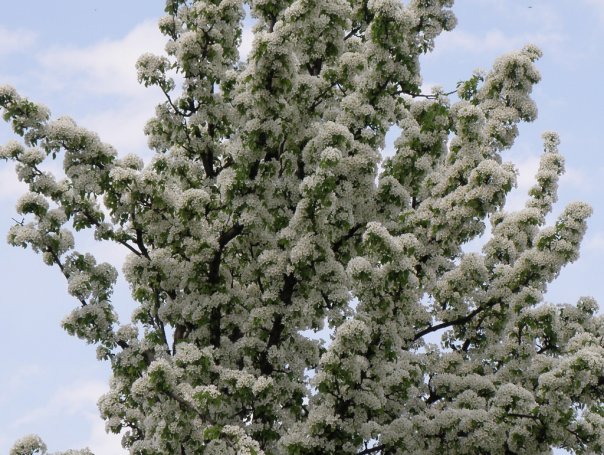 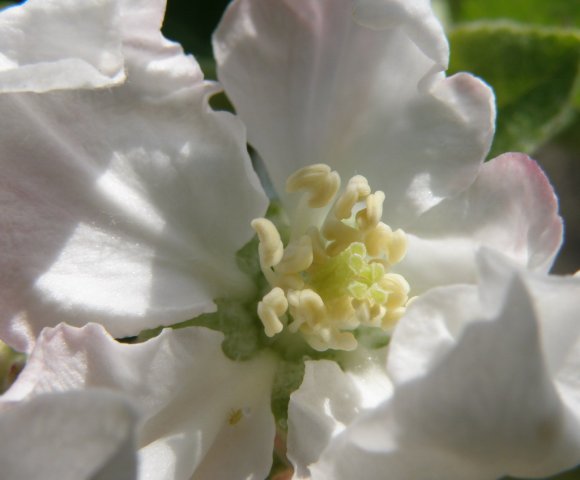